To make a prediction.
A prediction…
A prediction is when you make a good guess.
 
You need to look for clues          to help you find the answers.
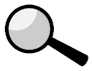 Look at this front cover of the book
What can you see ? 





What do you think?
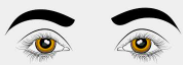 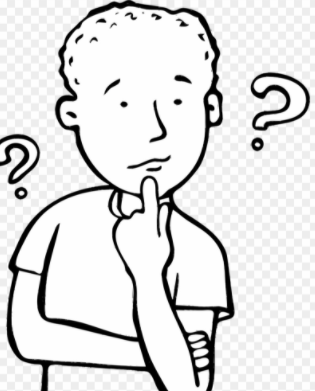